Can I order lengths in metres (m) and centimetres (cm)?
Years 3 and 4 alternative provision
Monday 1st February 2021
Recap lesson
Watch the video
https://vimeo.com/405439587


Now complete the questions on the next slides
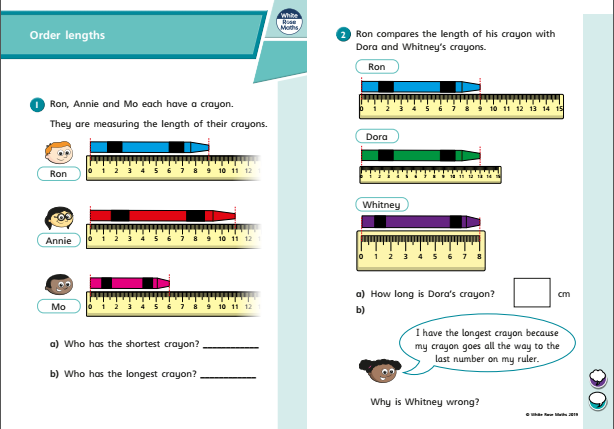 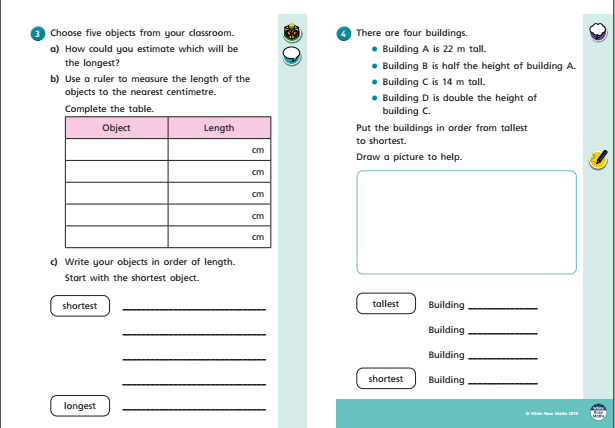 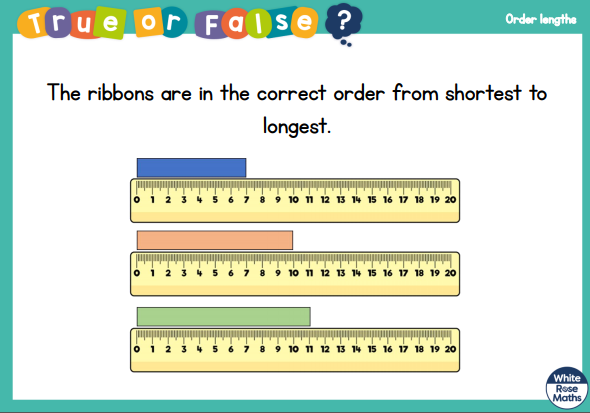 ANSWER sheets
Please check your answers using the answer sheets on the next slide. 
If you have made a mistake, can you explain what you did wrong and what you should have done instead?
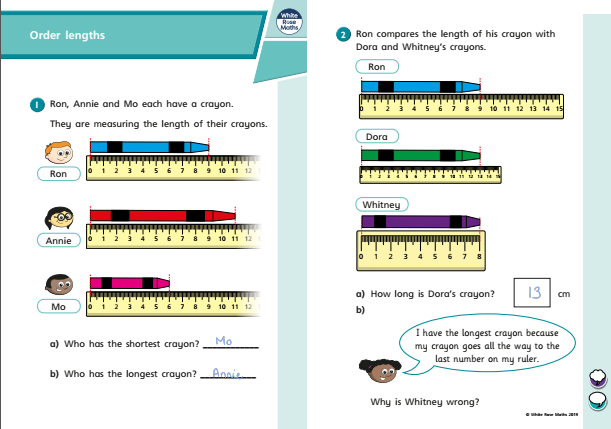 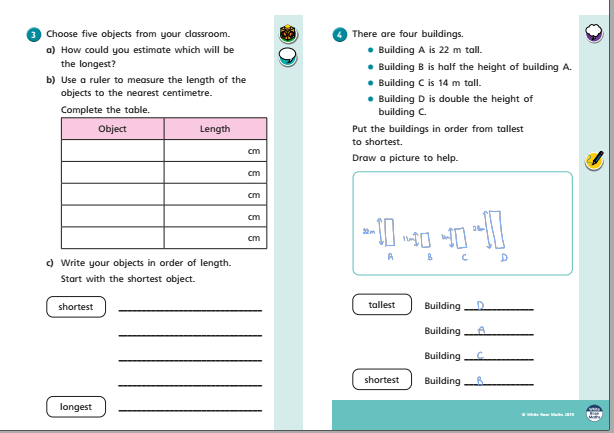 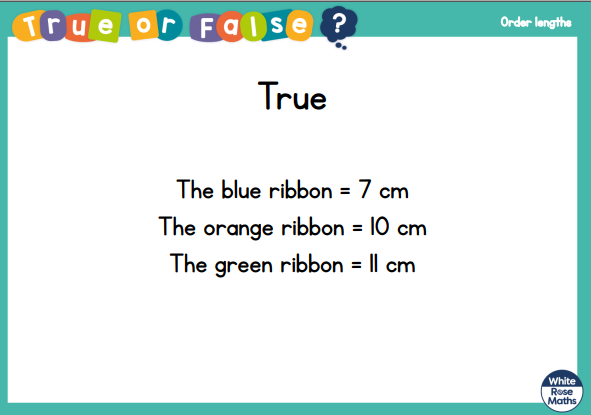